Operations & Custodians in Waste Program Planning and Implementation
Recycling & Waste Reduction Program
Daniel Chau
[Speaker Notes: Fill out the name of the presenter & Program title
Put the date of your presentation (Either Jan 24th or Jan 25th, 2019)]
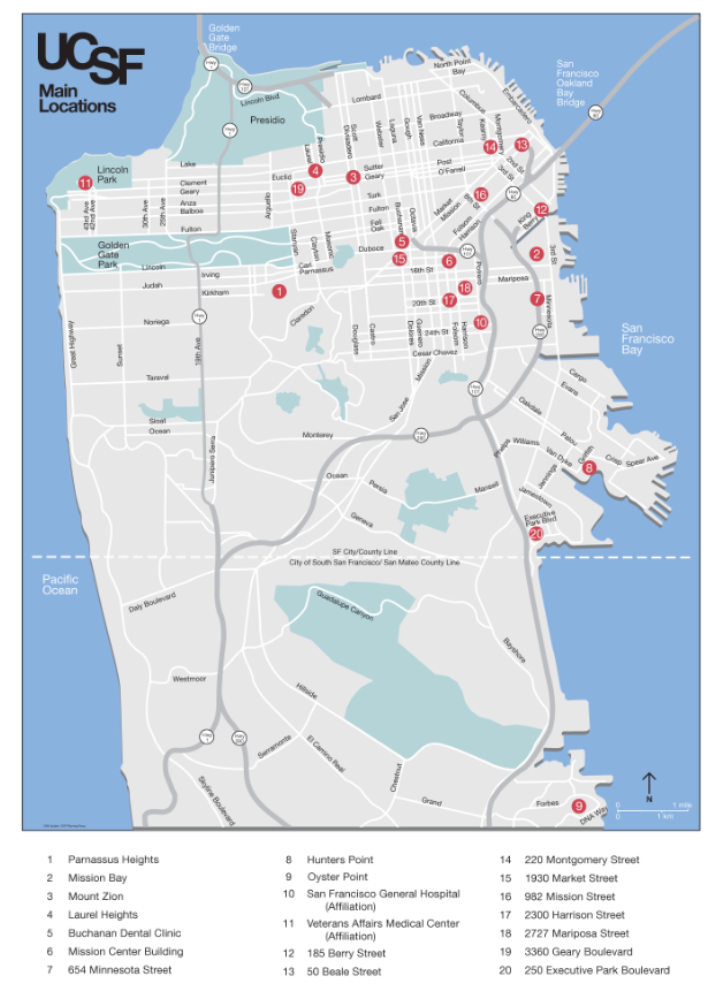 UCSF Background
20 locations around SF
Parnassus
Mission Bay

Population of 30,500
14,500 Campus Faculty and Staff
10,000 Medical Center Staff
6,000 Students and Postdocs
2
Operations & Custodians in Waste Program Planning and Implementation
Who are we?
Recycling & Waste Reduction Program
Provide consistent, efficient, and user friendly service for UCSF students, staff, and faculty. Make recycling, composting, reuse, and waste reduction easy to understand and convenient. 

Program Scope:
Actively manage solid waste and recycling for the 
    Campus. Implement solutions that reduce waste to 
    landfill and overall University costs.
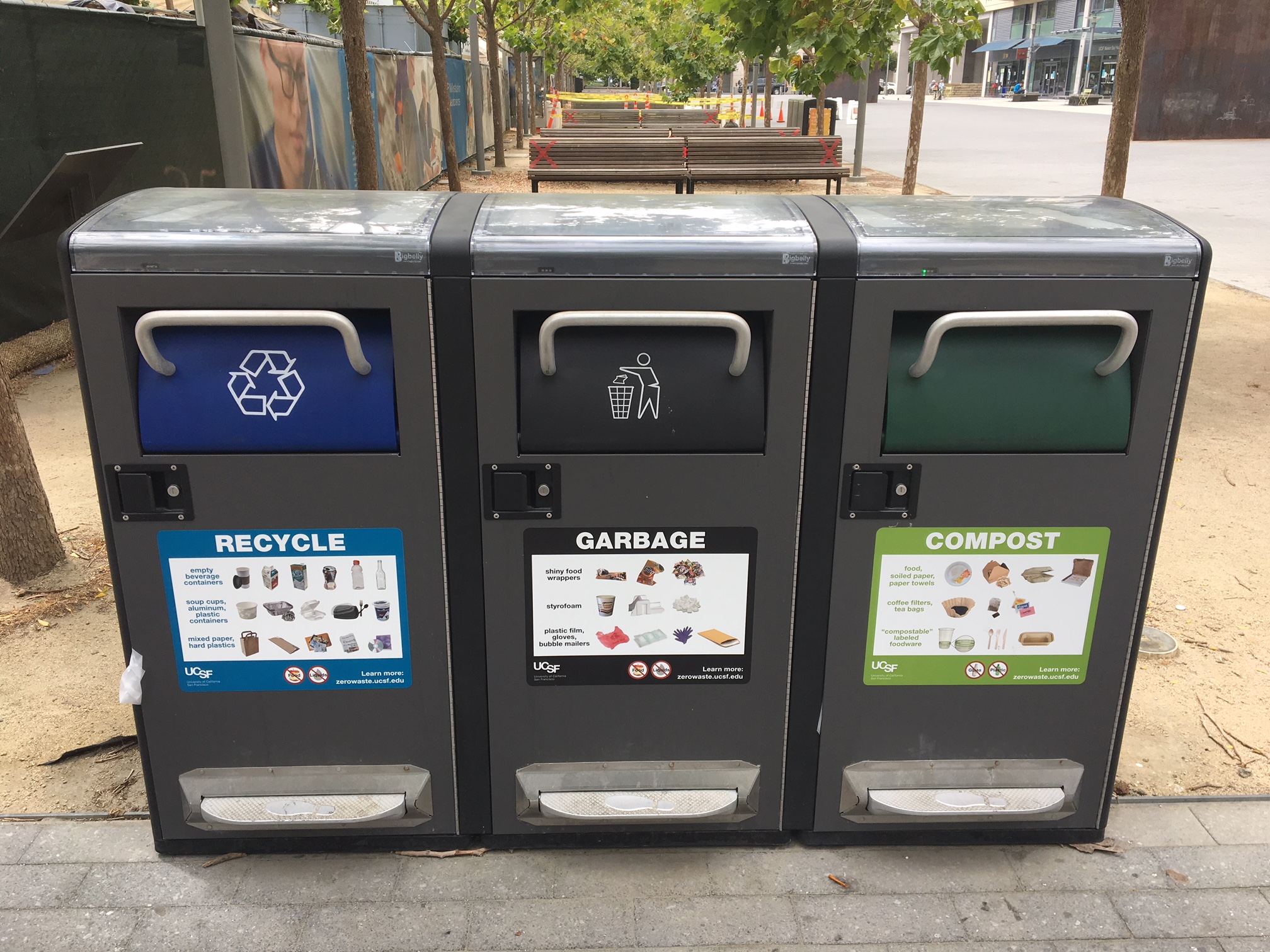 3
Mastering Zero Waste at UCSF
What is our goal?
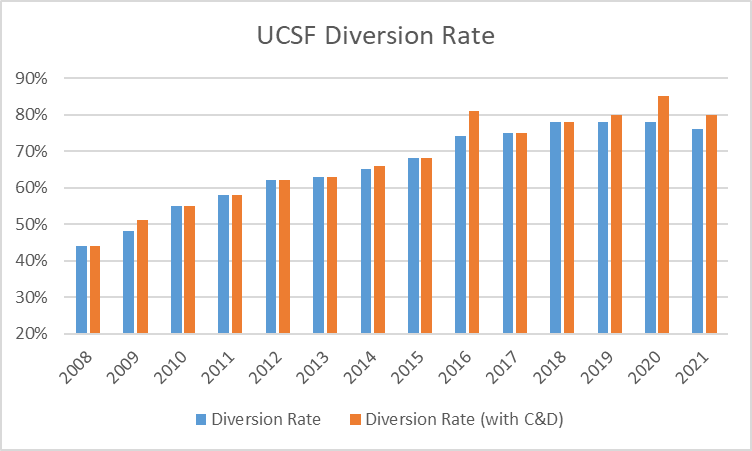 Achieve zero waste (defined as 90 percent diversion from landfill) by 2020 at all locations other than UC Health locations, which will have separate waste reduction goals.

Reached 78% 
Diversion Rate at 2020
4
Mastering Zero Waste at UCSF
2020 and Beyond
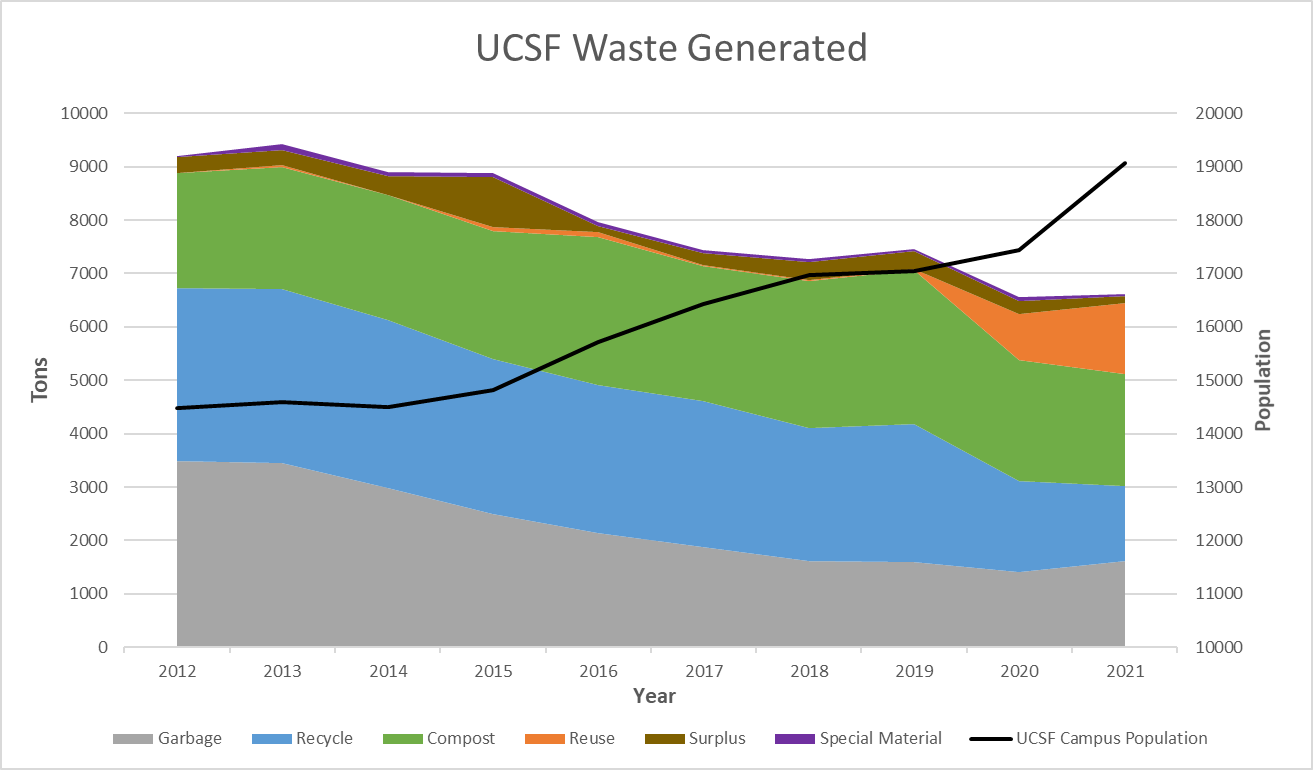 UCOP Zero Waste Policy Goals beyond 2020

Reduce waste generation per capita to FY2015/16 levels by 2020

Reduce waste generation by 25% per capita from FY2015/16 levels by 2025

Reduce waste generation by 50% per capita from FY2015/16 levels by 2030
5
Mastering Zero Waste at UCSF
Sorting and Consolidation Program
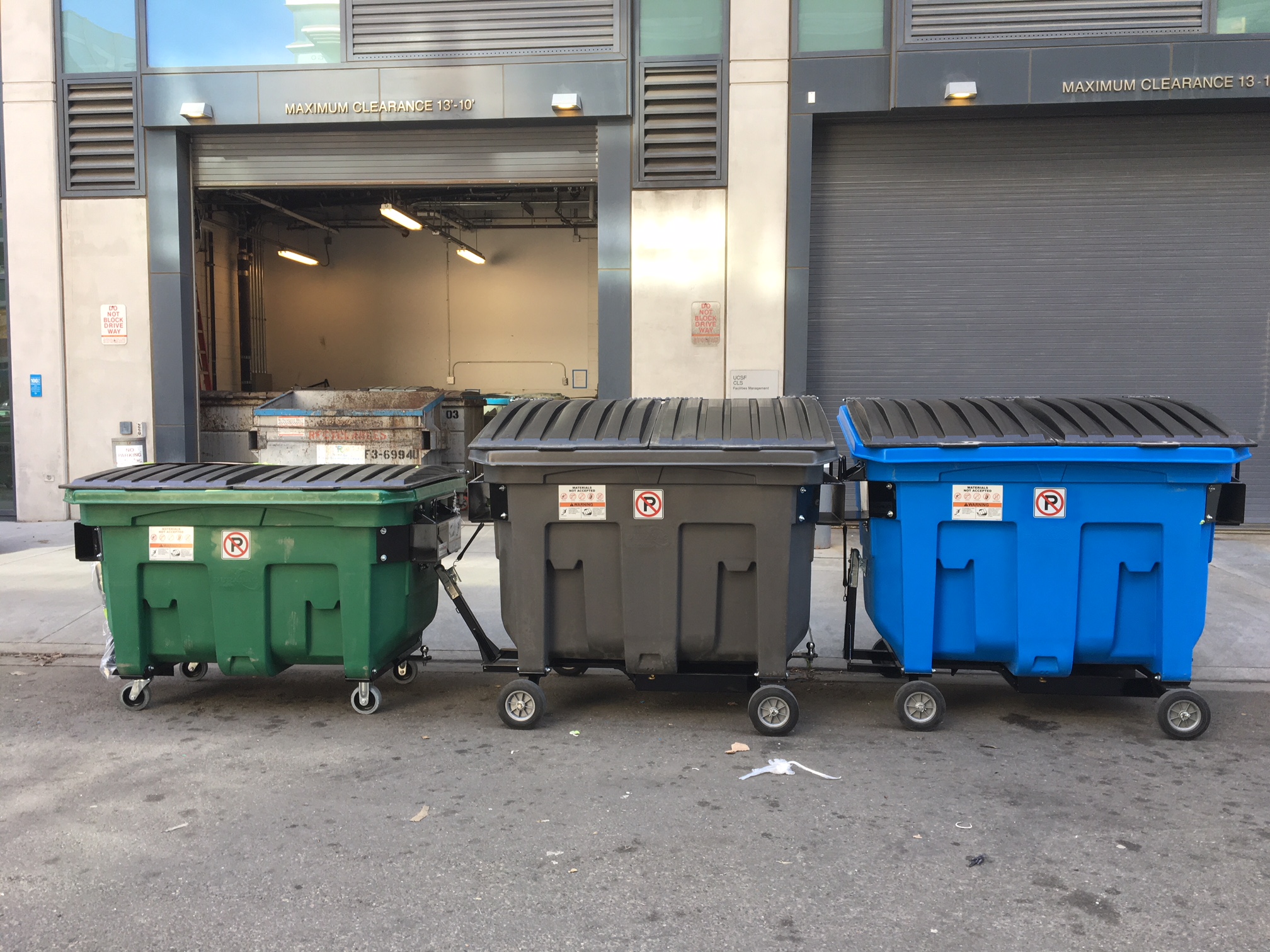 Started in 2015, the program reduced landfill tonnage by 893 in the first year 
Cost avoidance associated with sorting and consolidation  = $115,000/year
Use an app to collect all sorting data
Ability to target materials for education
Consolidated open bins to weighed compactors
6
Mastering Zero Waste at UCSF
Refuse Separation Ordinance: Large Generators and Zero Waste Facilitators
Refuse Separation Ordinance (effective July 1, 2019)
Large generators of waste who have more than 40 cubic yards of waste serviced weekly or has a compactor
An audit of the waste stream will happen at least once every 3 years
Levels of allowable contamination
Compost – 5%
Recycle – 10%
Garbage – 25%
No tolerance policy for E-waste/Hazardous waste
If any of the waste streams fail, that property must hire a “Zero Waste Facilitator” for a set period of time or face a daily fine of up to $1,000 per day
7
Mastering Zero Waste at UCSF
Sorting and Consolidation Program
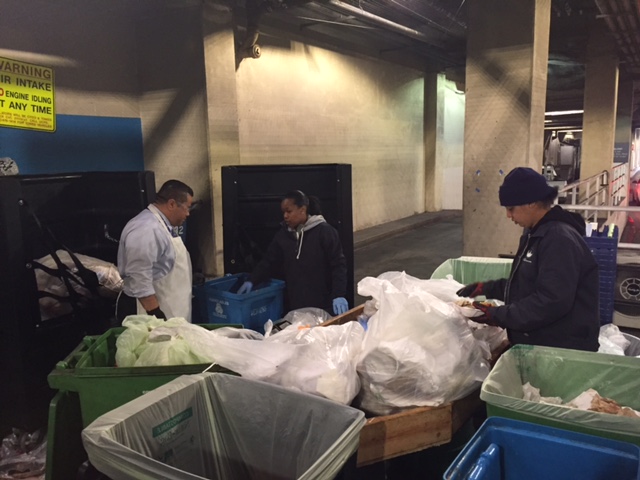 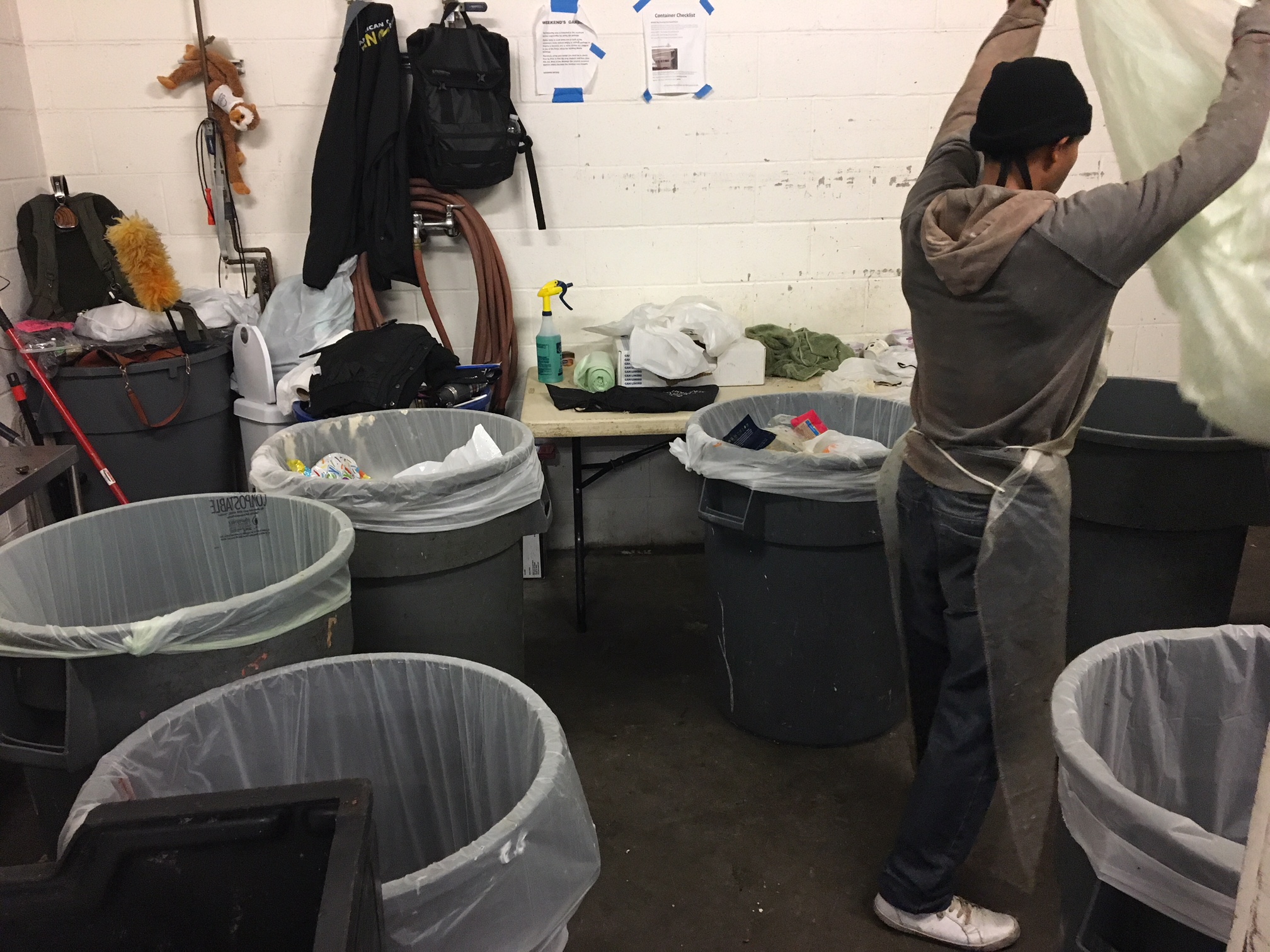 8
Mastering Zero Waste at UCSF
Centralized Waste Disposal
Partnered with Custodial Services to roll out Centralized Waste Disposal Program
Custodians no longer servicing individual cubicles or offices.
Those who have cubicles or offices must bring their personal waste to a “centralized location” where they can sort their waste.
Centralized locations are typically the breakroom, kitchen, or high traffic location where there are larger sets of bins.
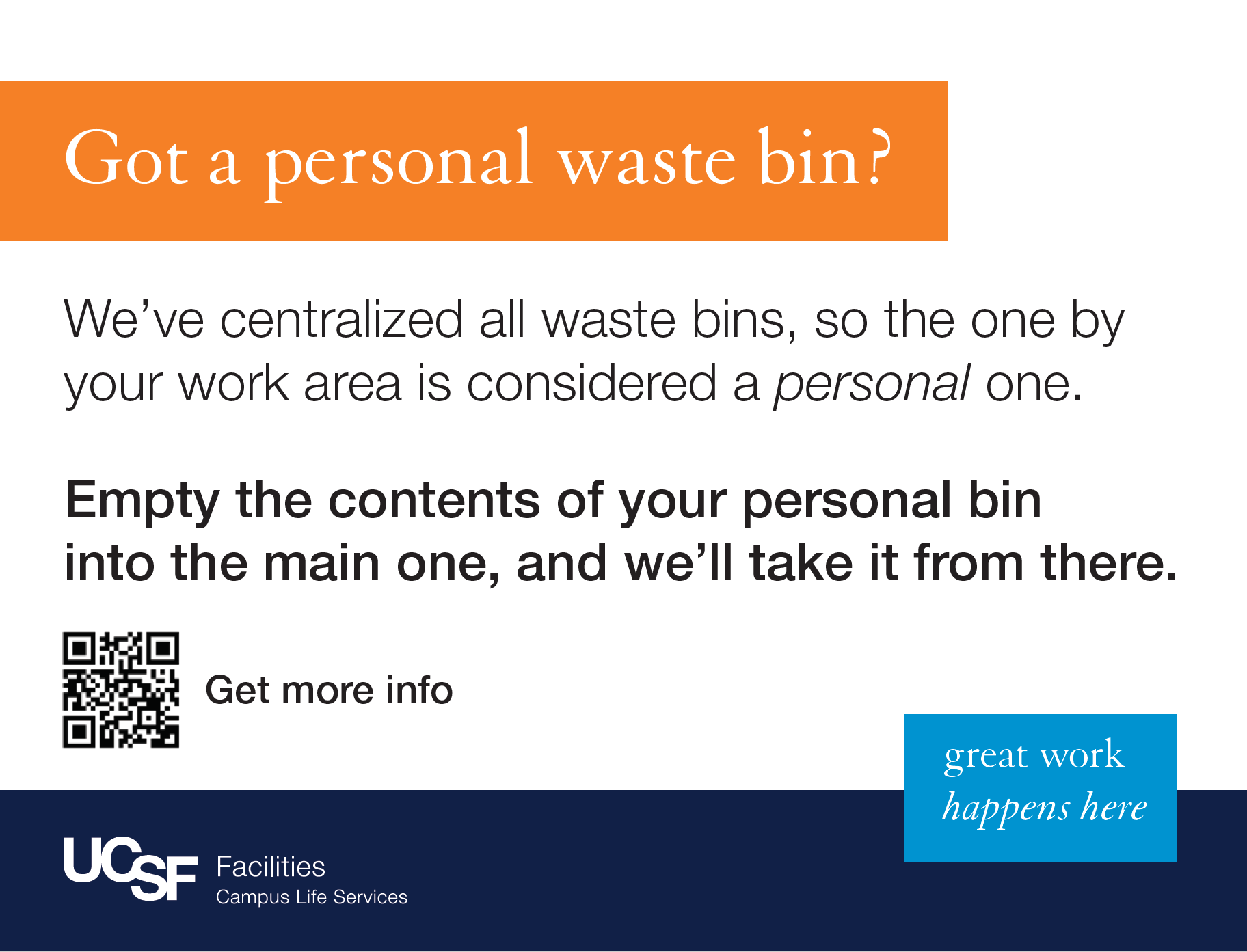 9
Mastering Zero Waste at UCSF
Centralized Waste Disposal
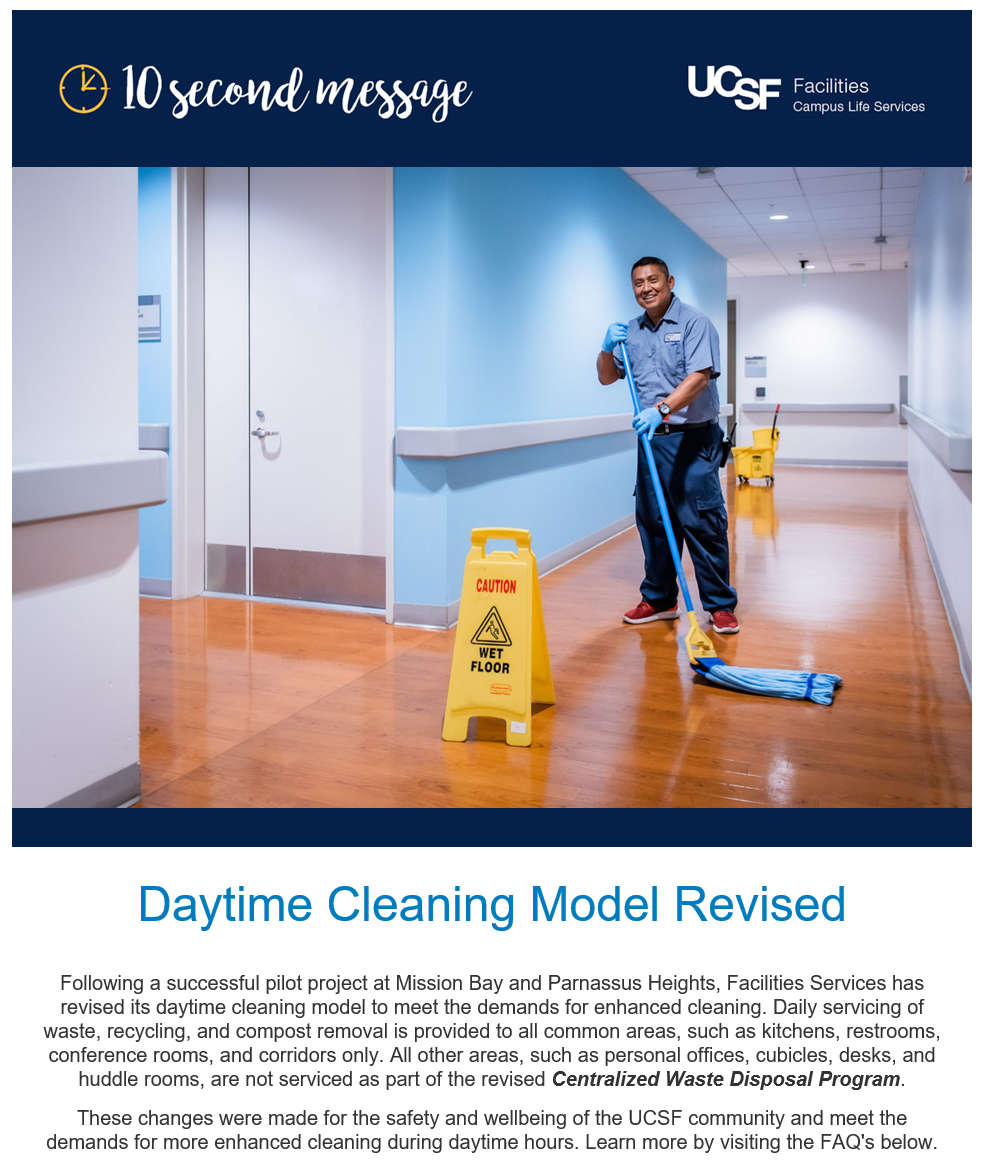 Program helps reduce Custodial injuries and helps redeploy some staff to focus on updated cleaning guidelines due to COVID-19.
Also provides those individuals the opportunity to sort their waste into the correct waste streams.
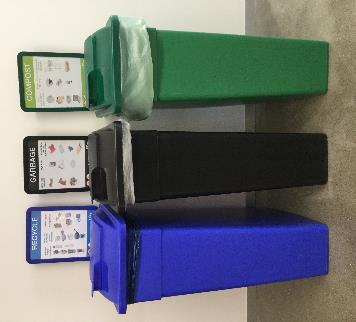 10
Mastering Zero Waste at UCSF
Waste Bin Design Standards
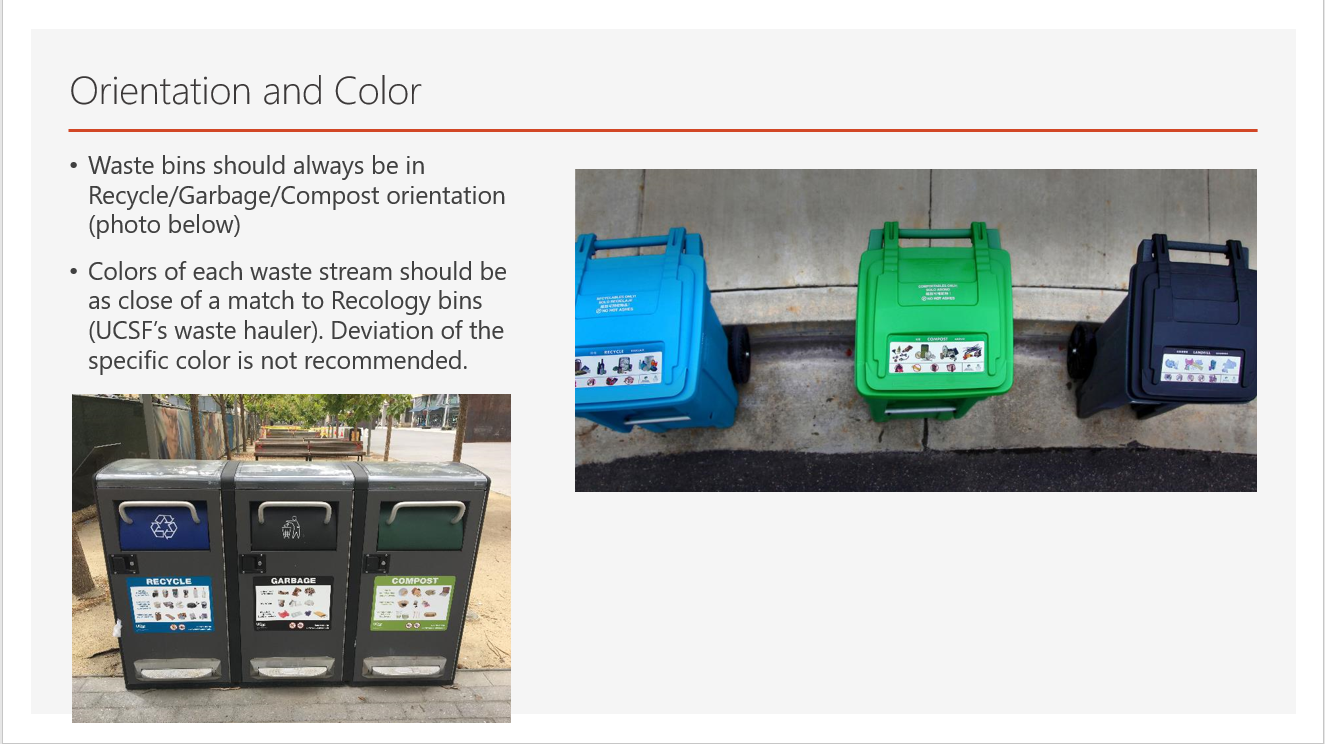 11
Mastering Zero Waste at UCSF
Waste Bin Design Standards
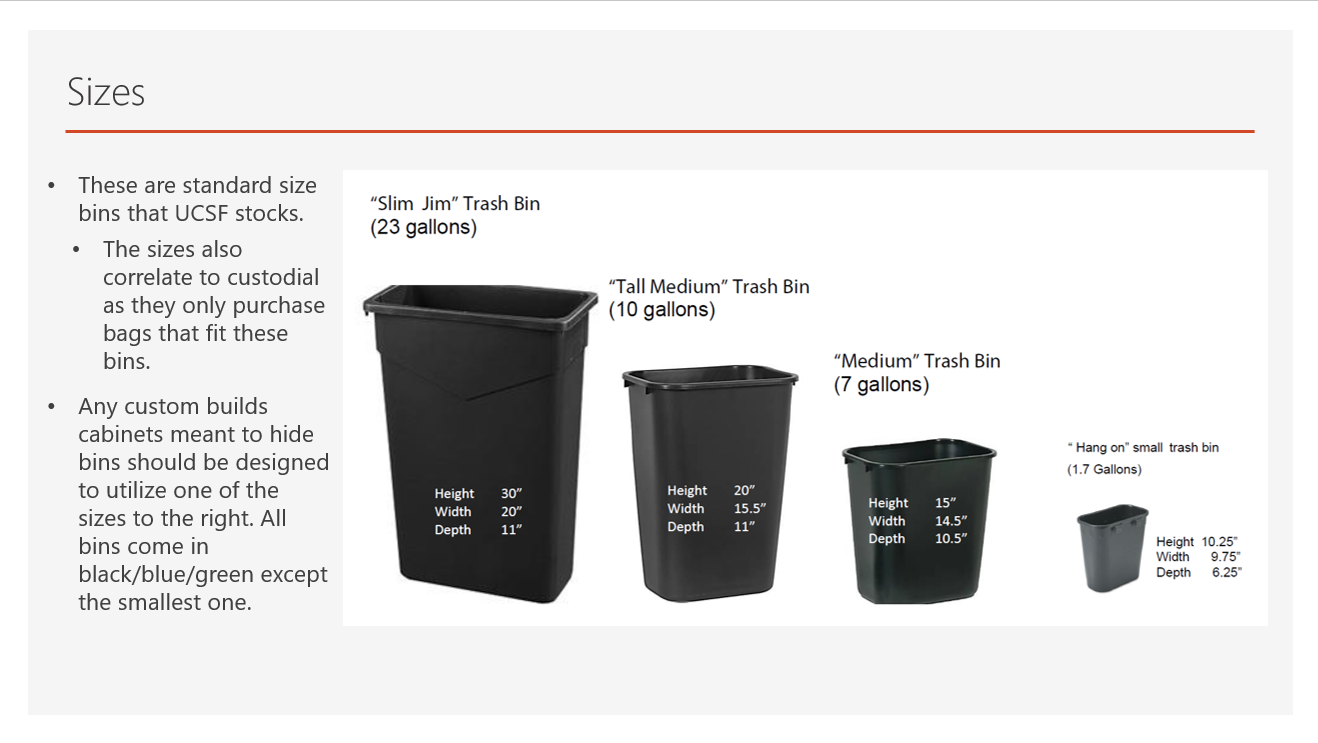 12
Mastering Zero Waste at UCSF
Waste Bin Design Standards
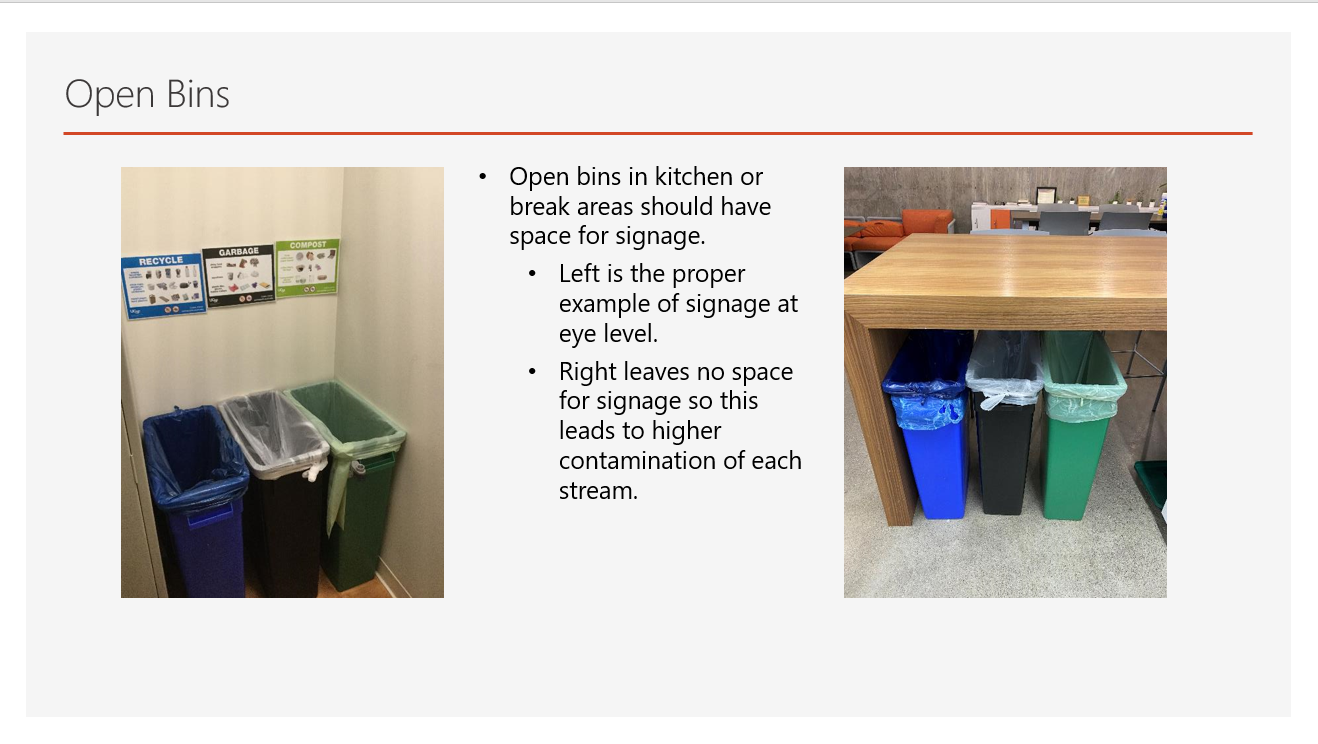 13
Mastering Zero Waste at UCSF
Waste Bin Design Standards
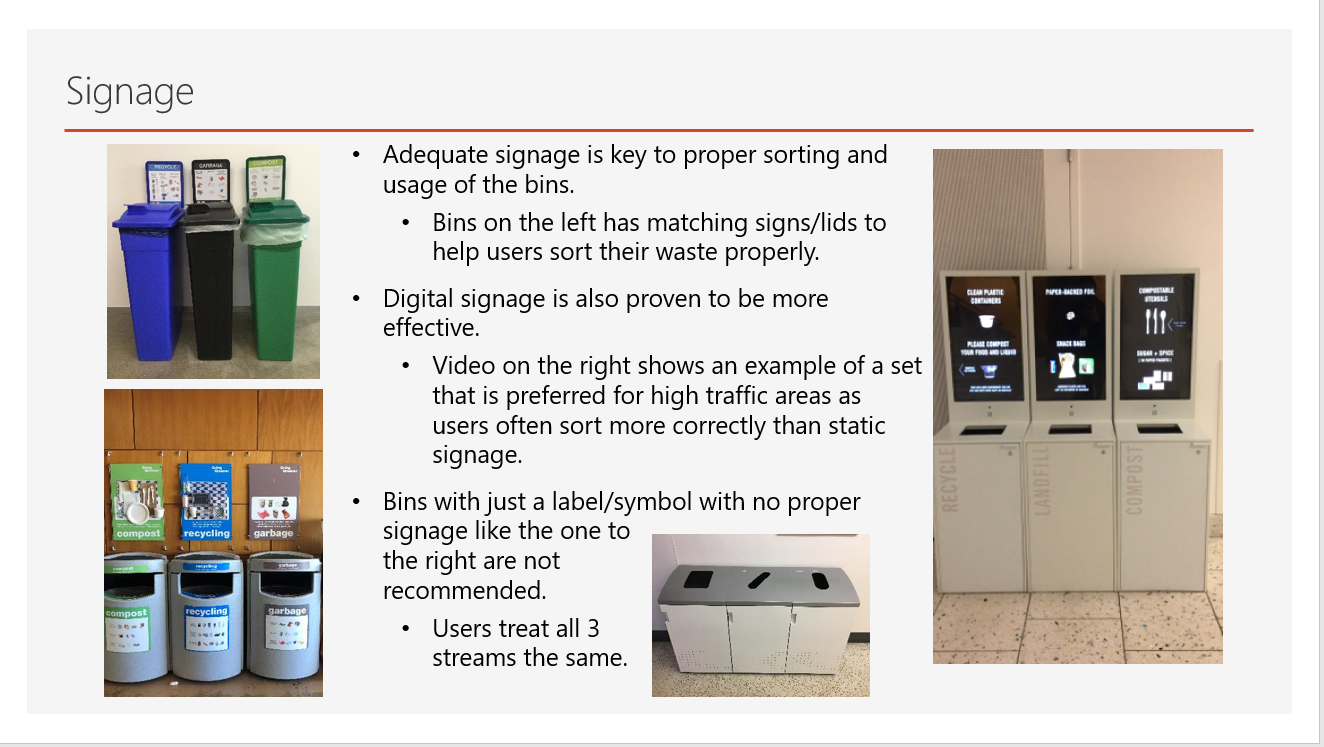 14
Mastering Zero Waste at UCSF
Waste Bin Design Standards
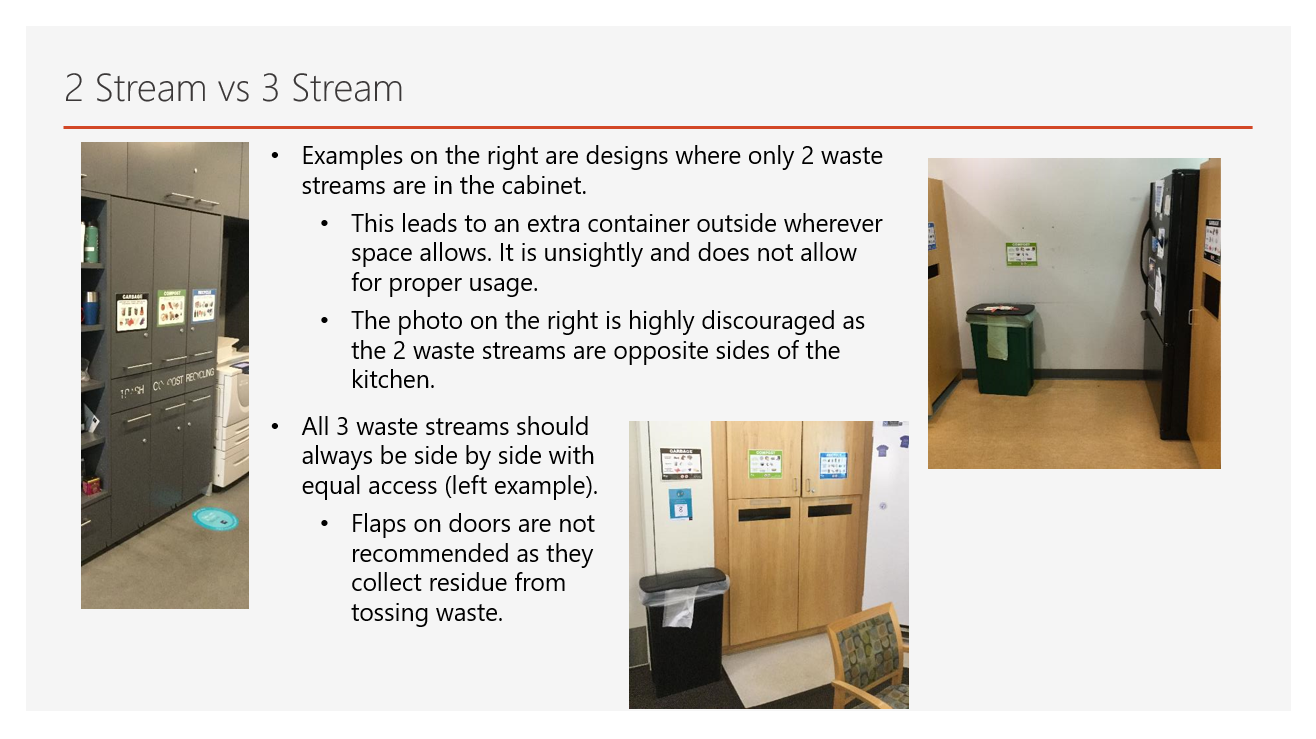 15
Mastering Zero Waste at UCSF
Waste Bin Design Standards
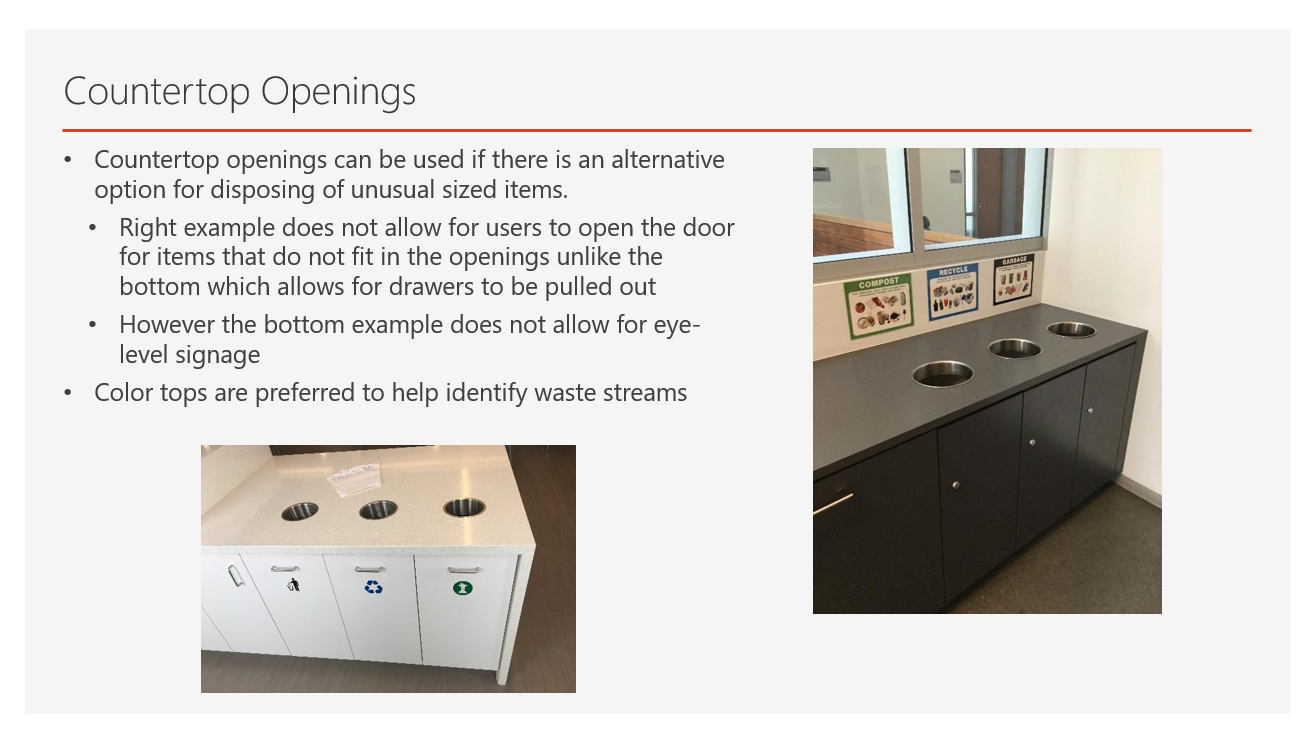 16
Mastering Zero Waste at UCSF
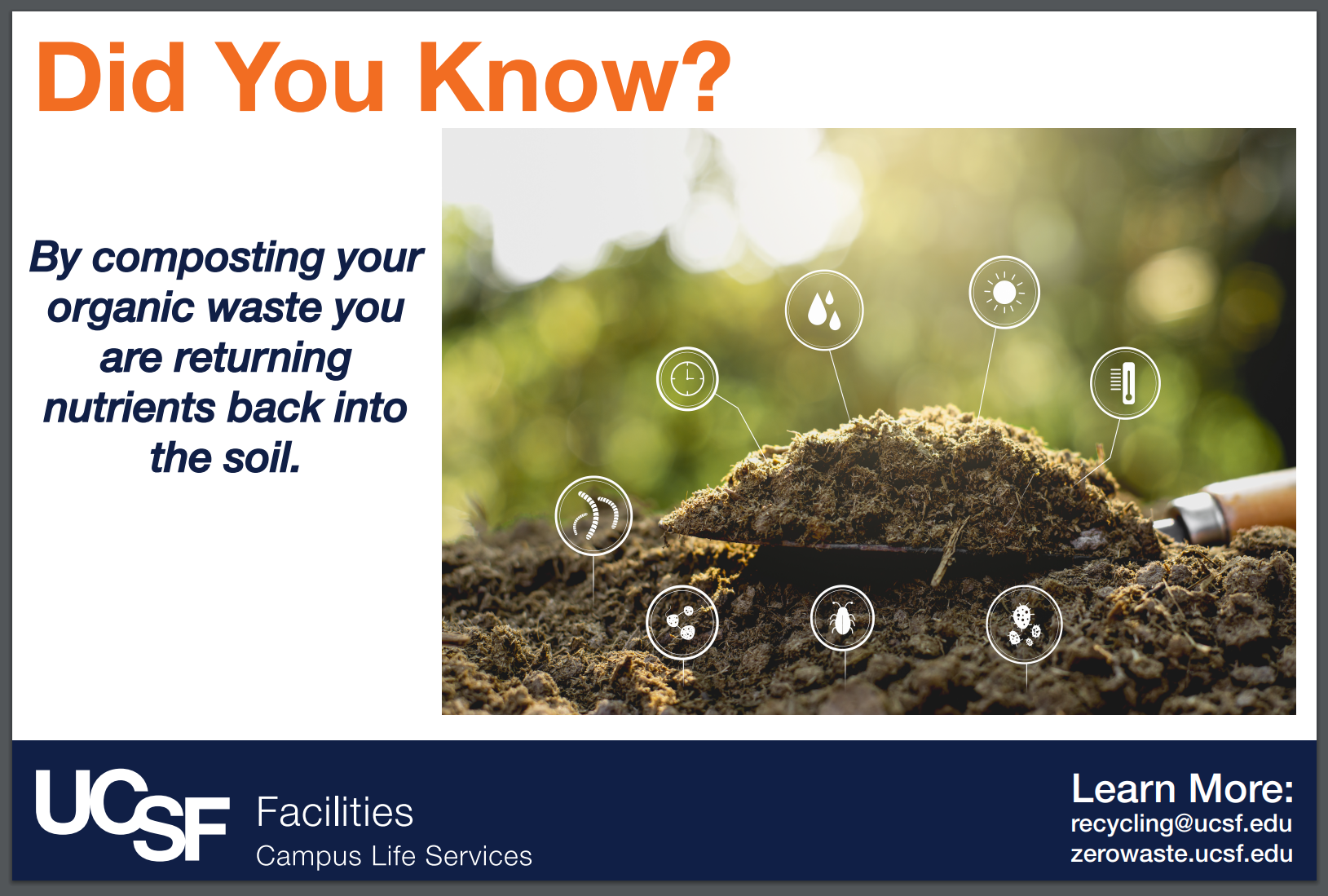 Campus Campaigns
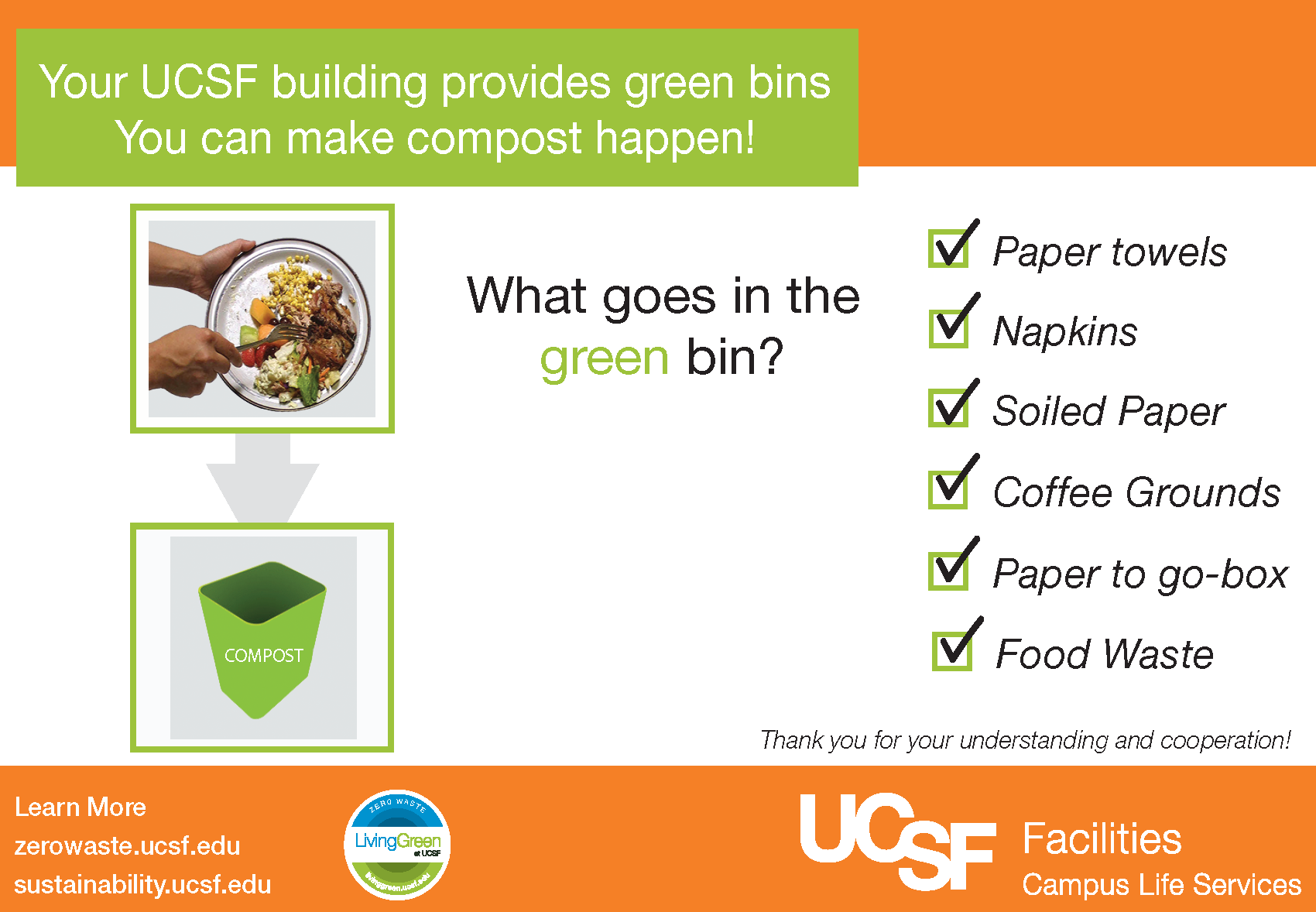 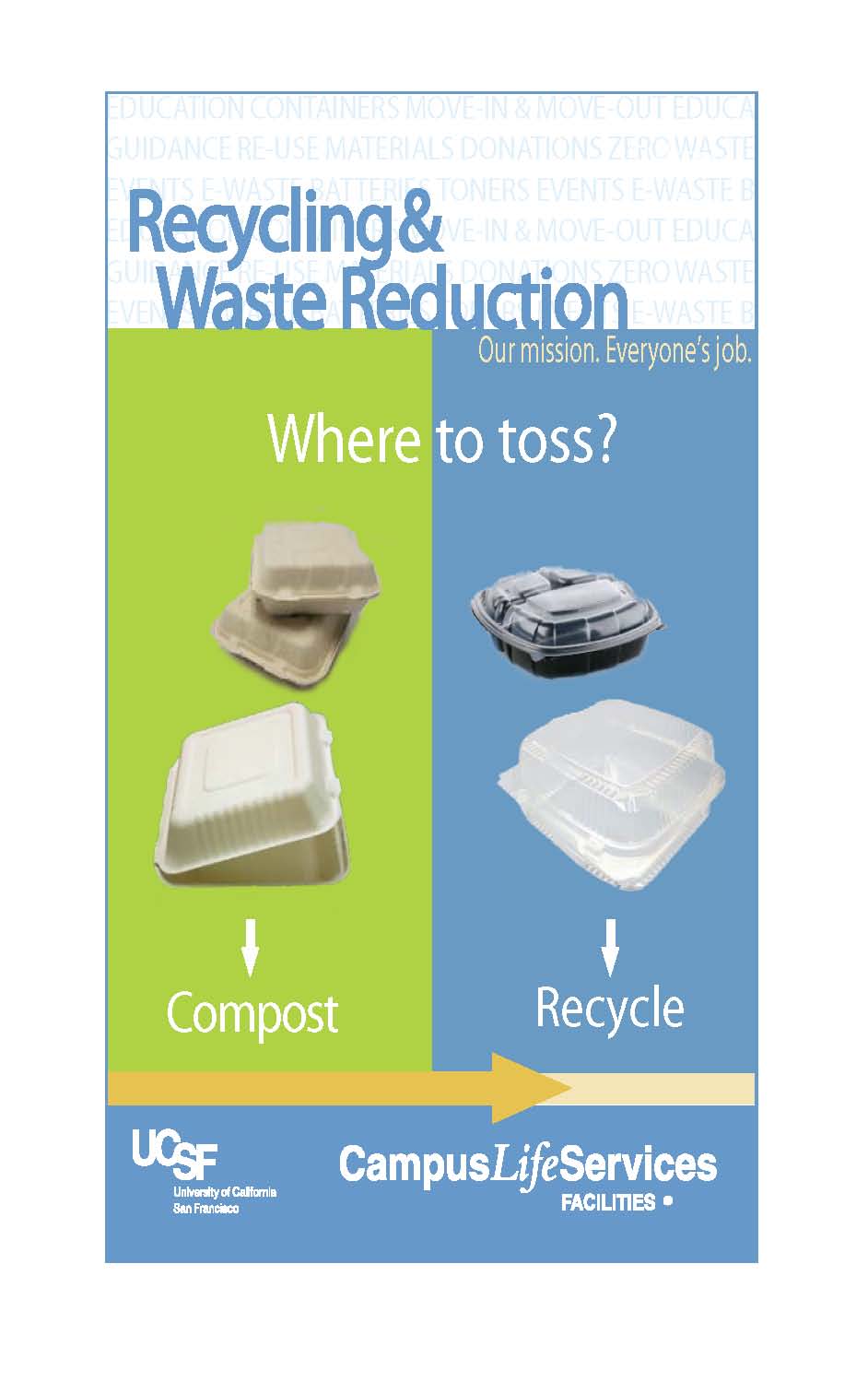 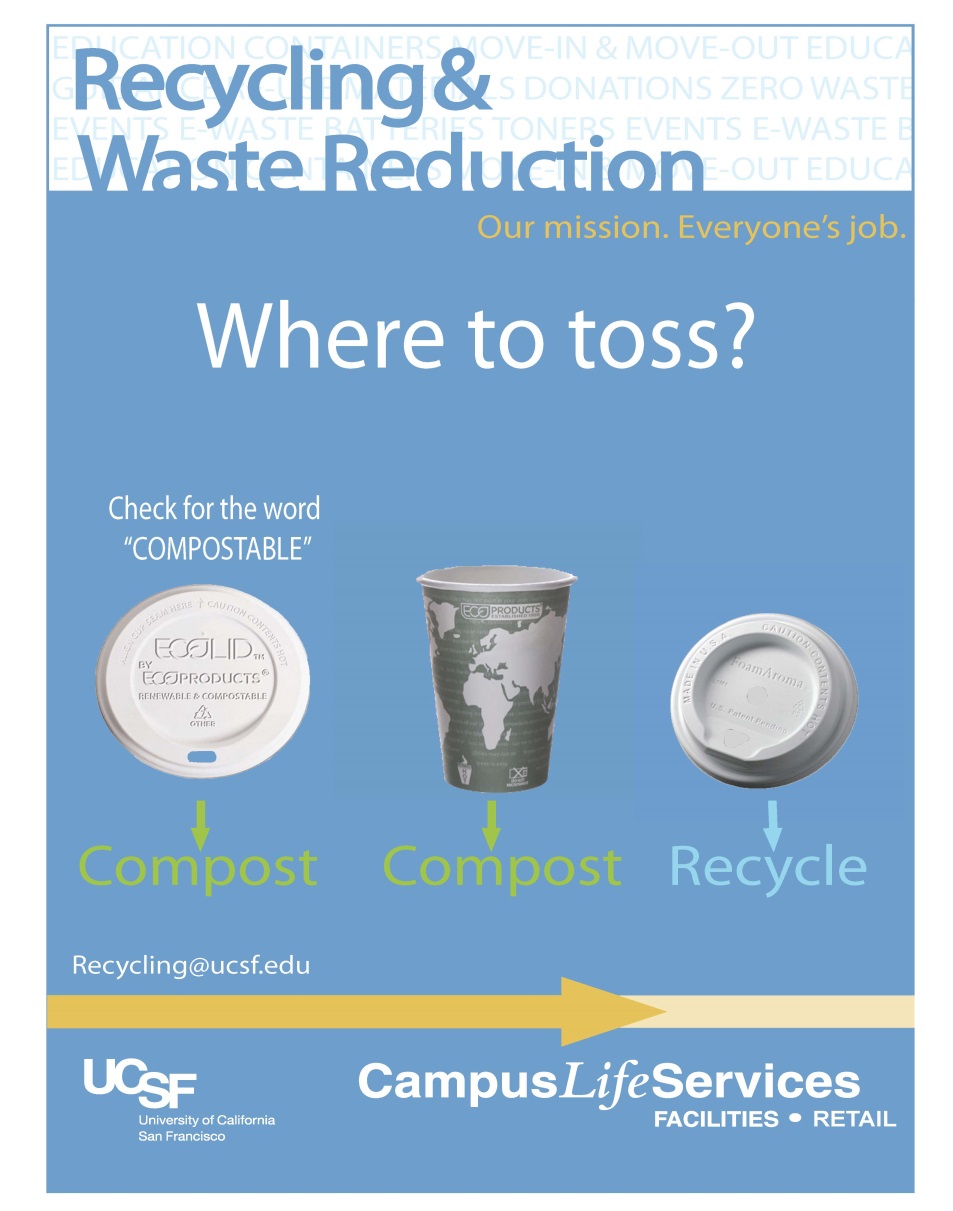 17
Mastering Zero Waste at UCSF
UCSF Campaigns
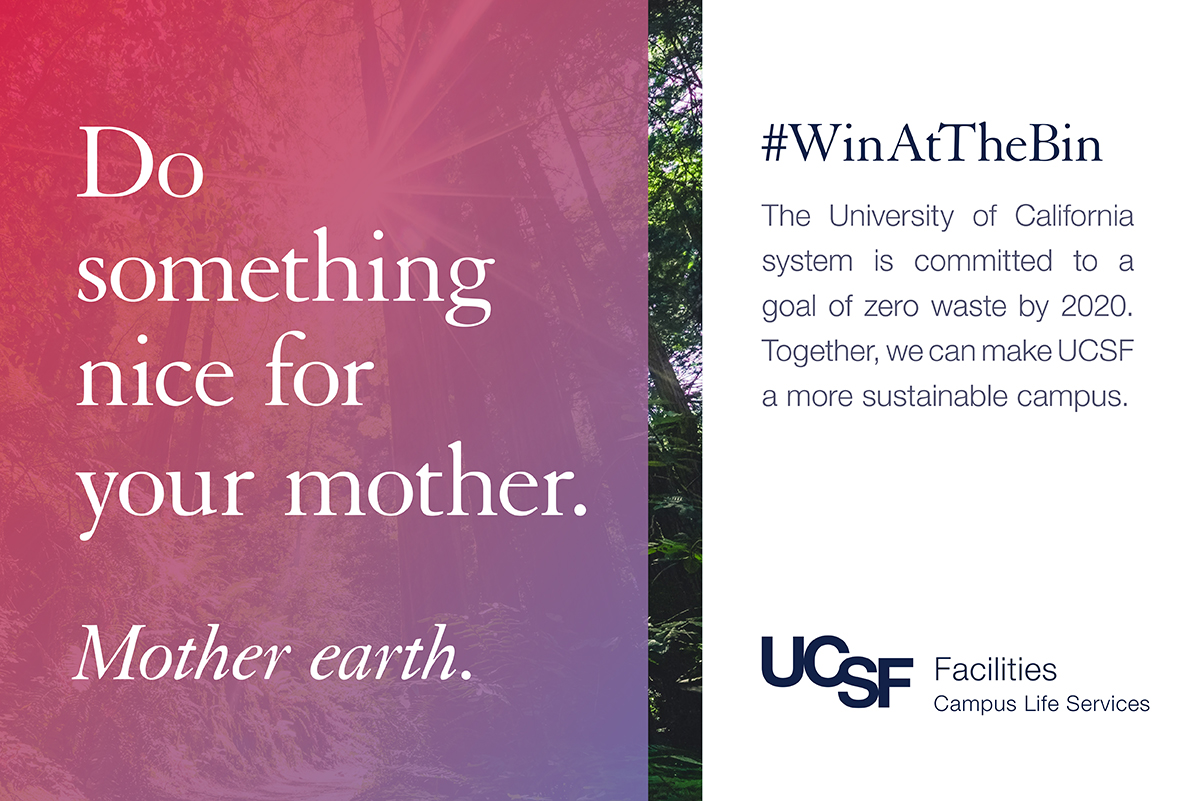 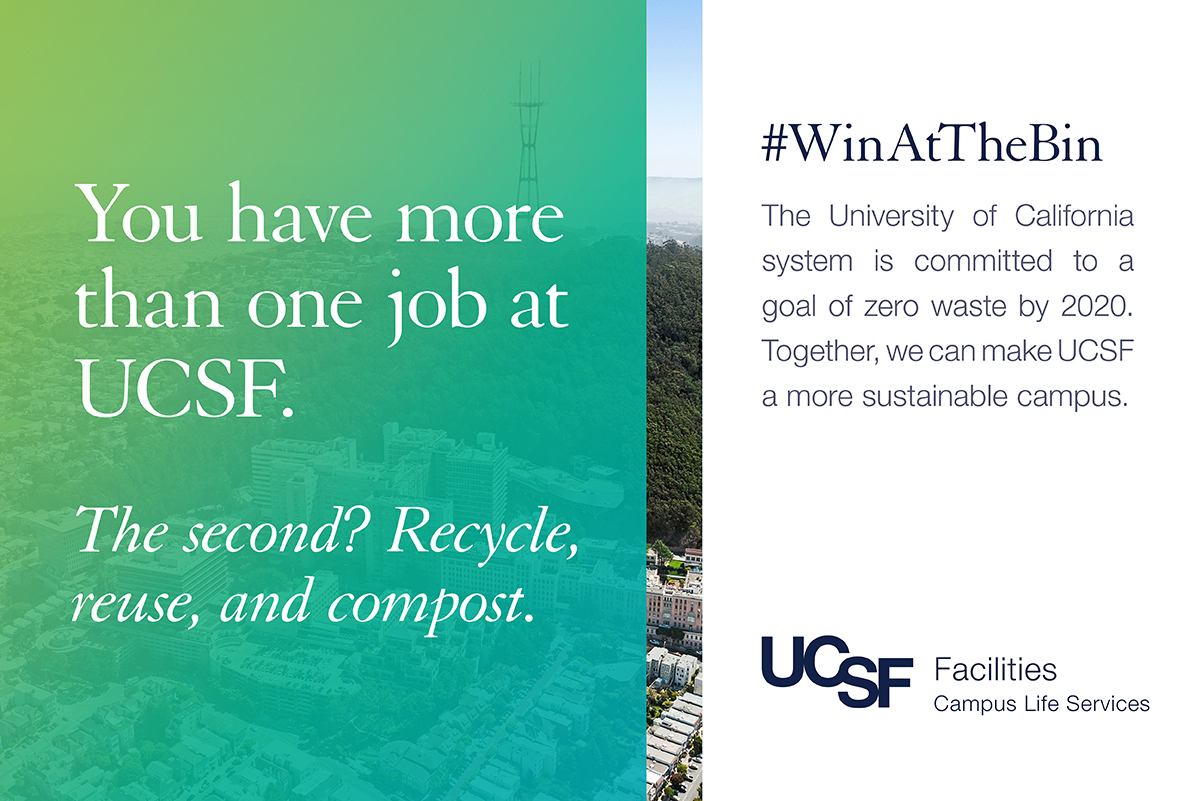 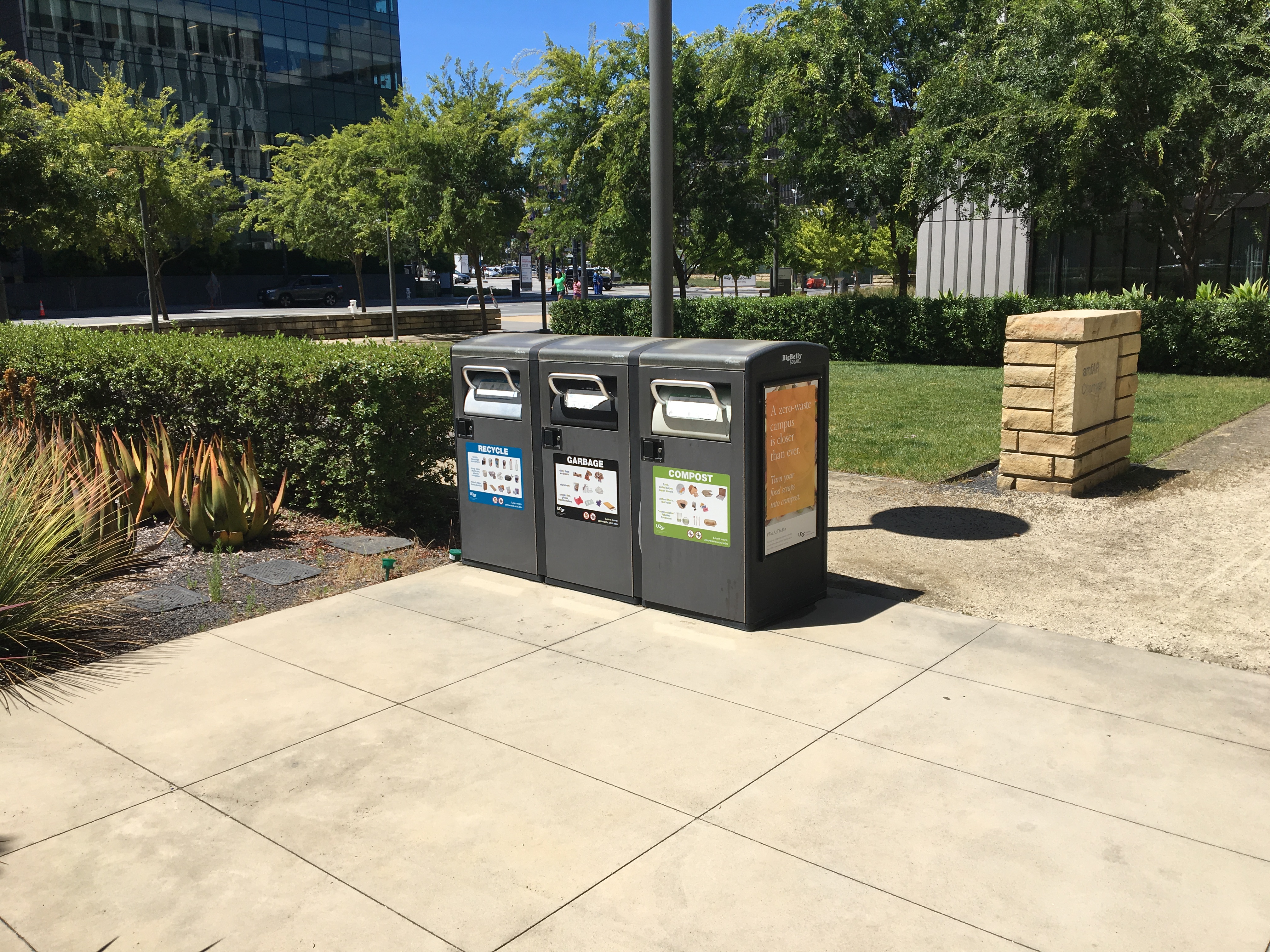 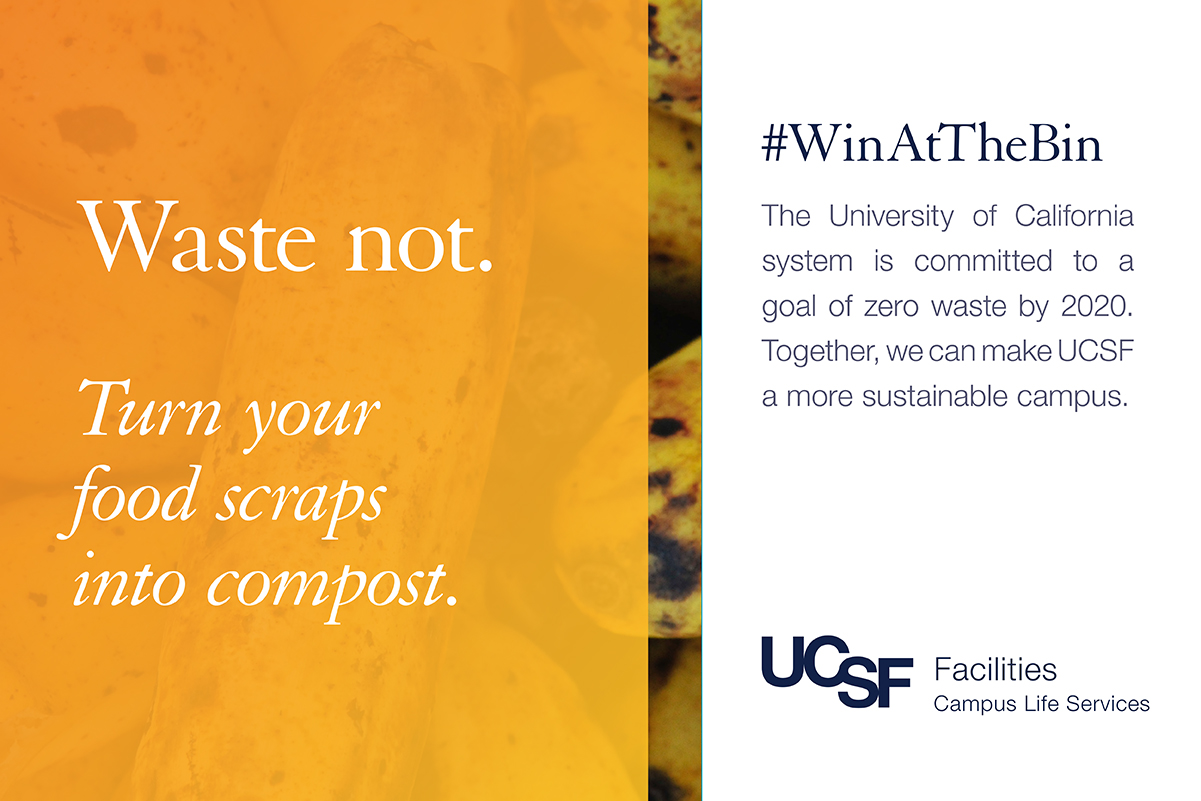 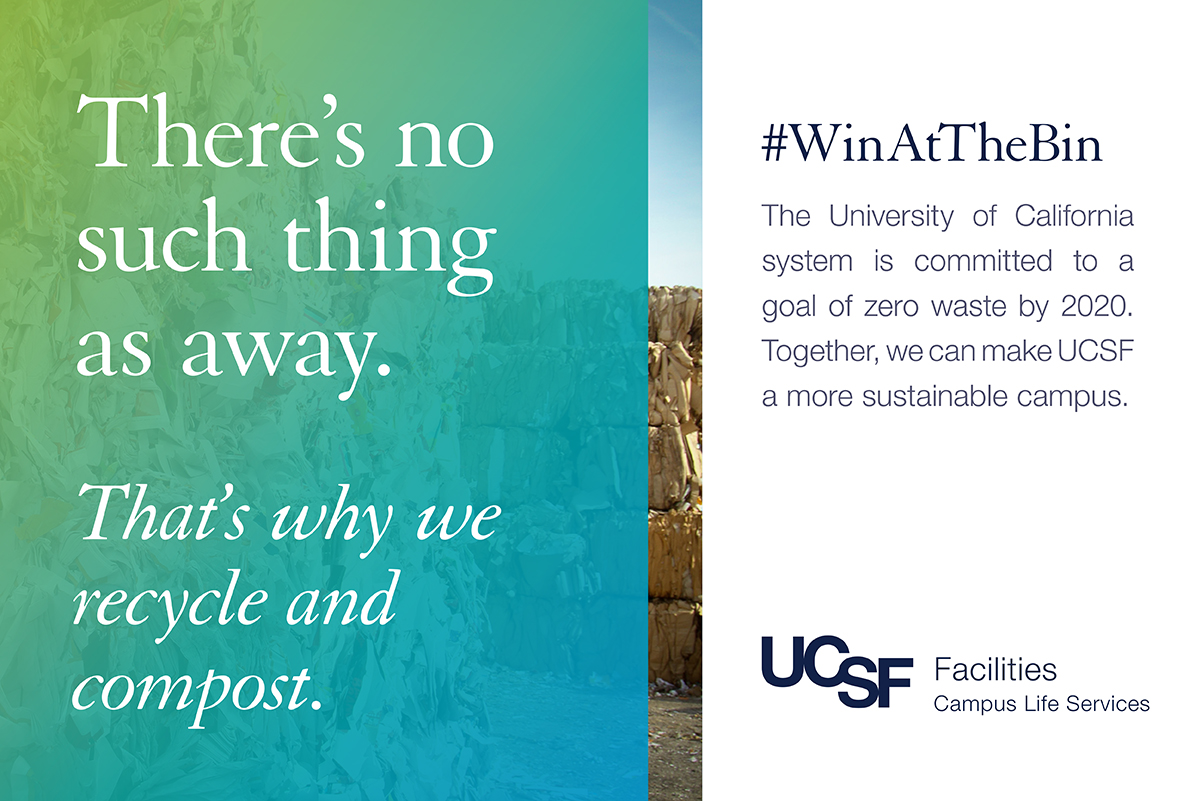 18
Mastering Zero Waste at UCSF
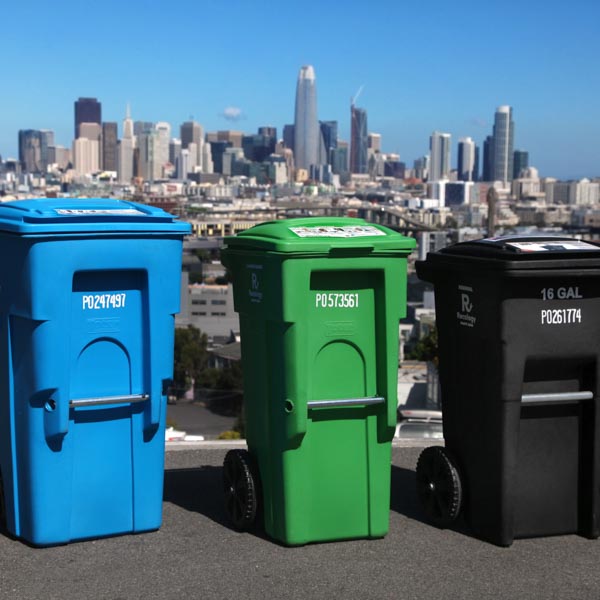 Thanks!!
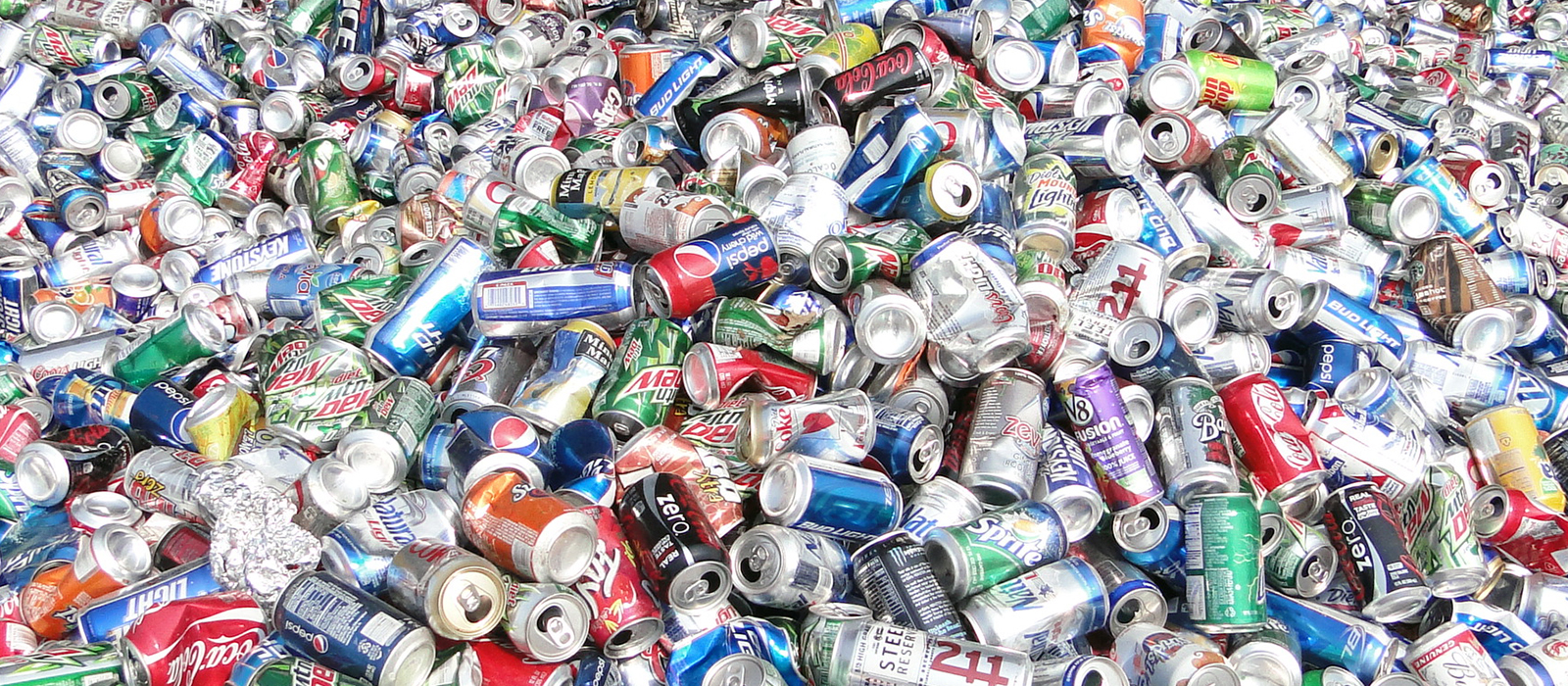